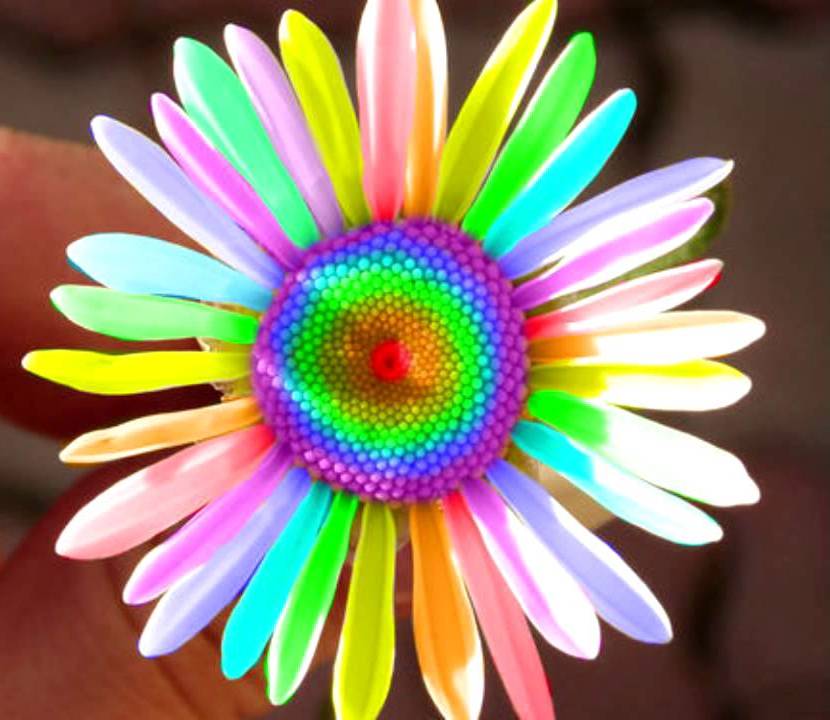 Цветотерапия – средство снятия стресса
Педагог – психолог  Жукова А.А.
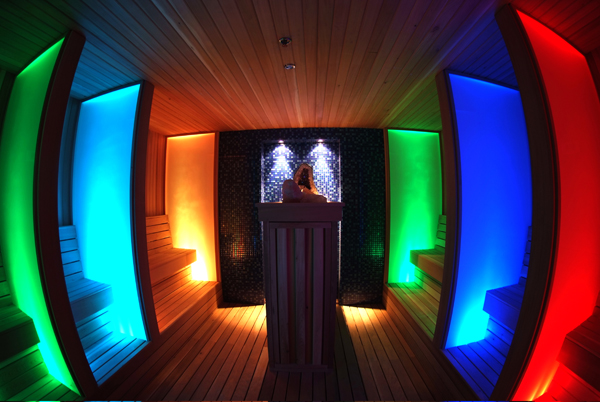 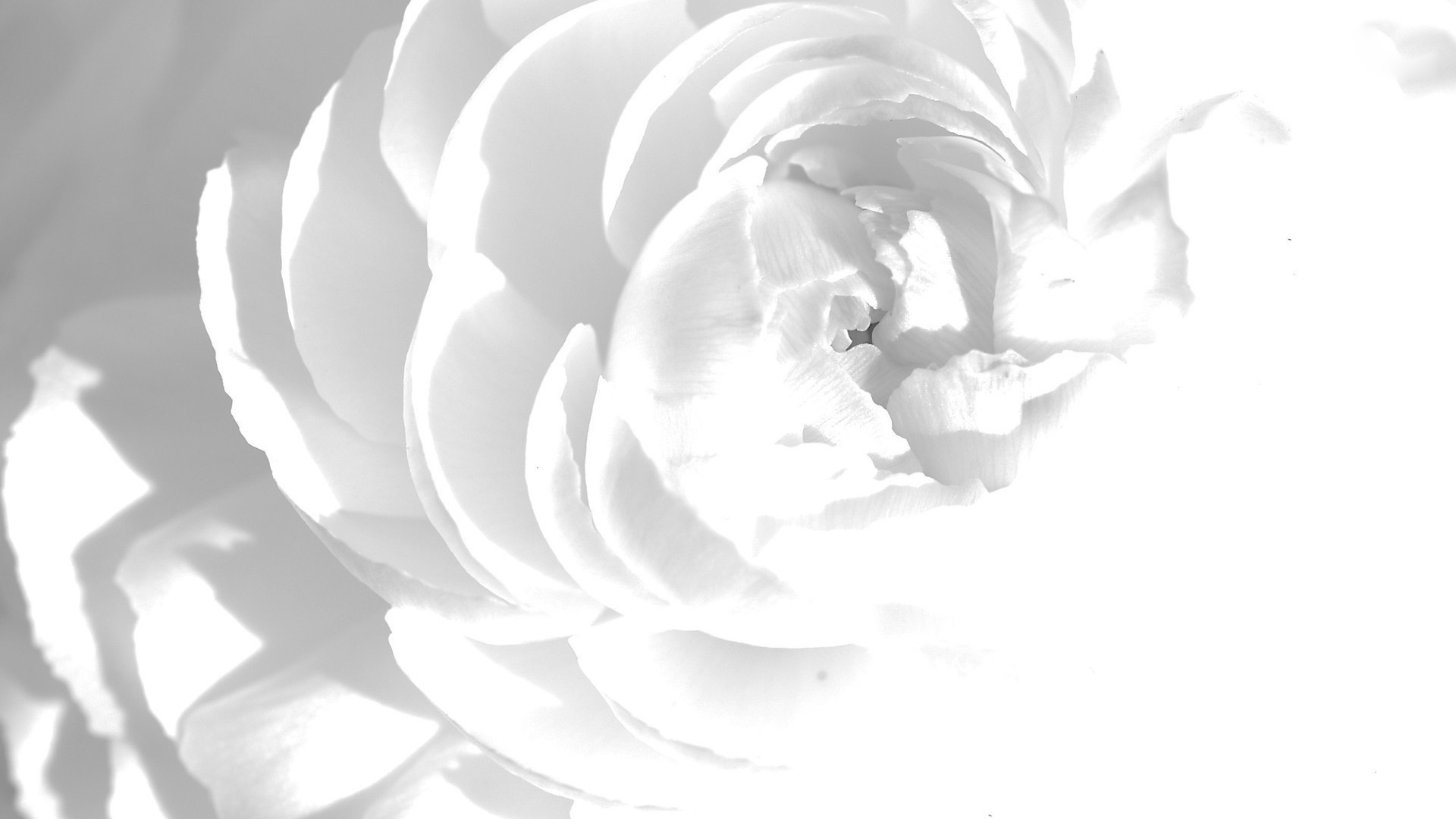 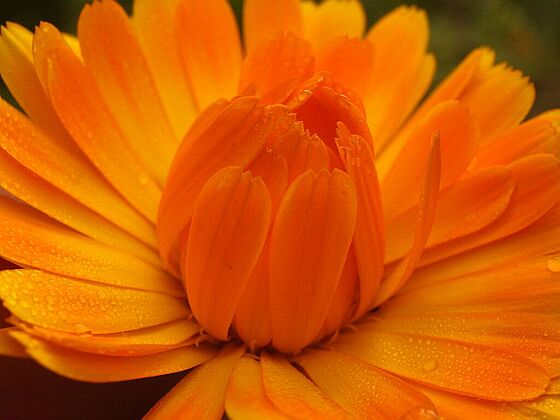 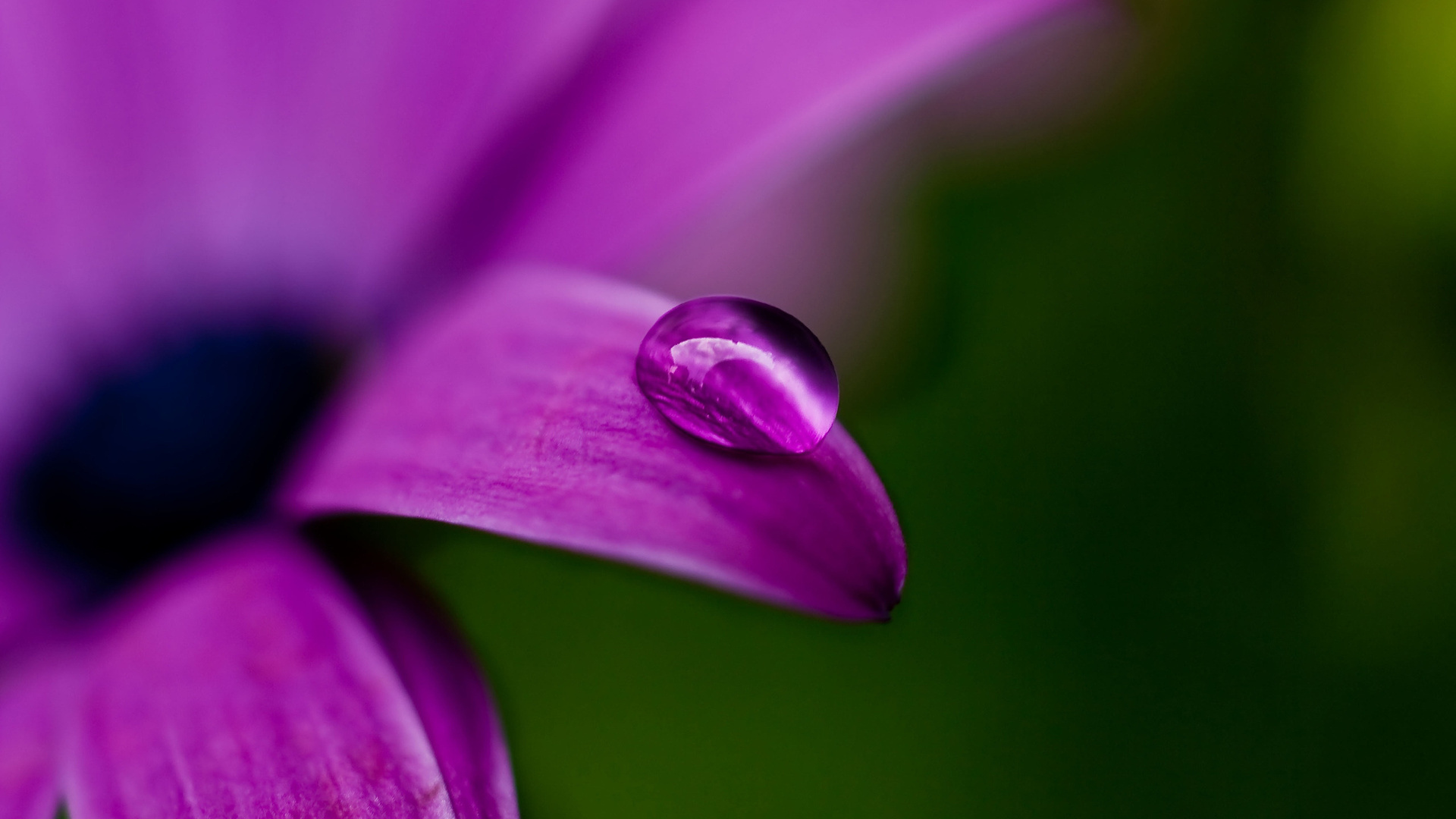 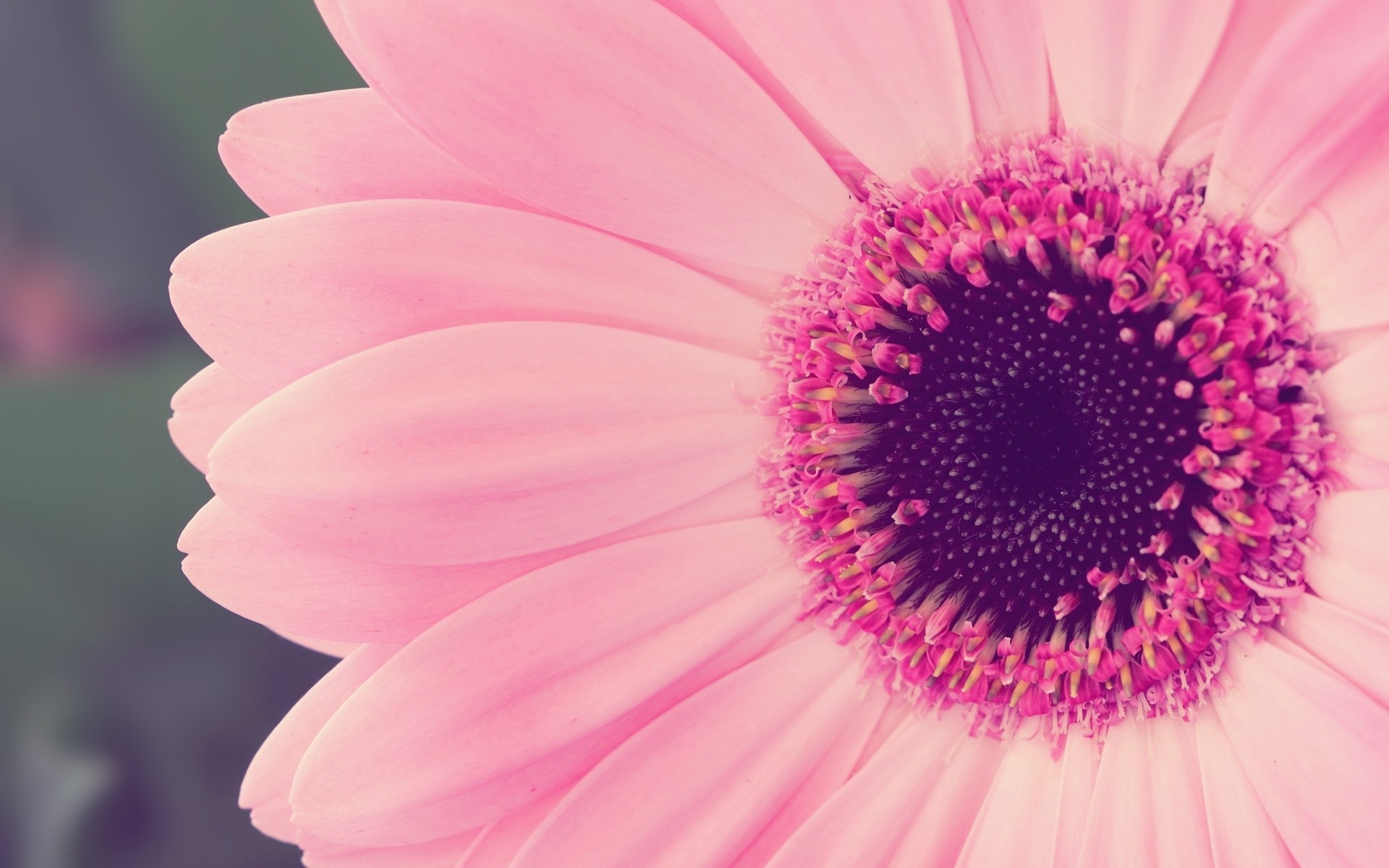 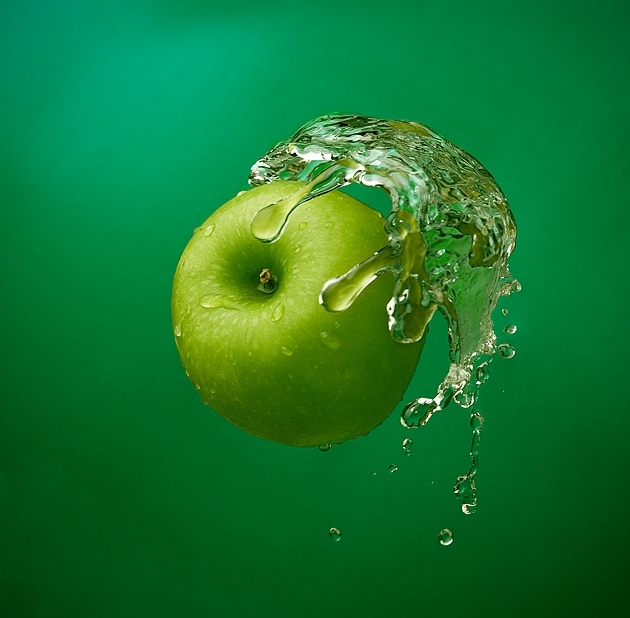 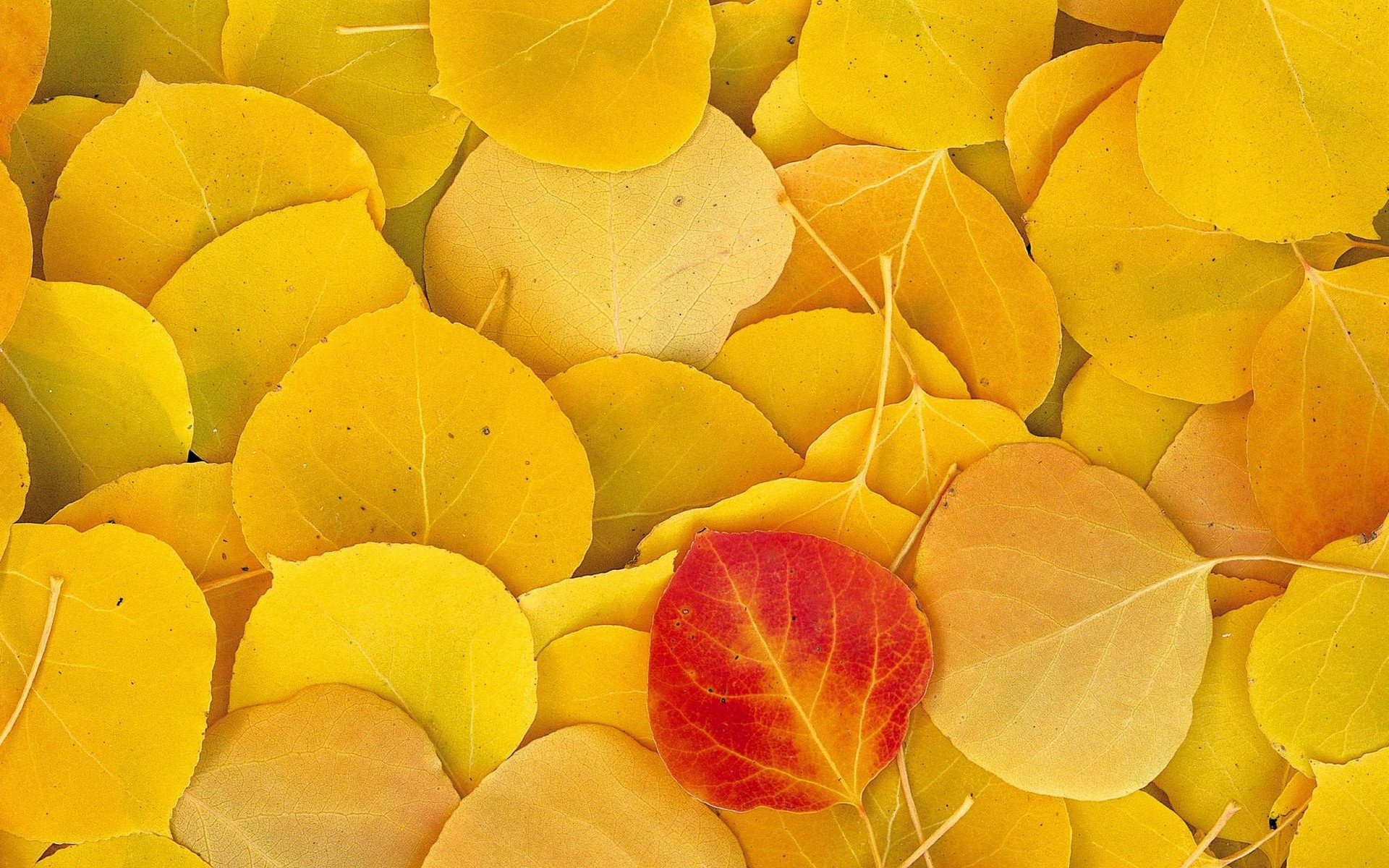 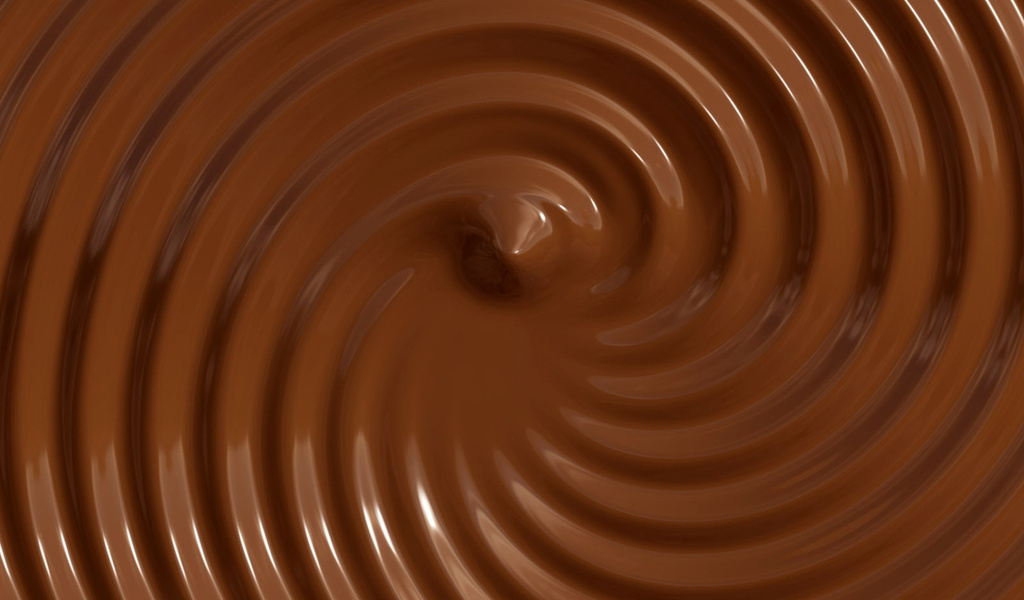 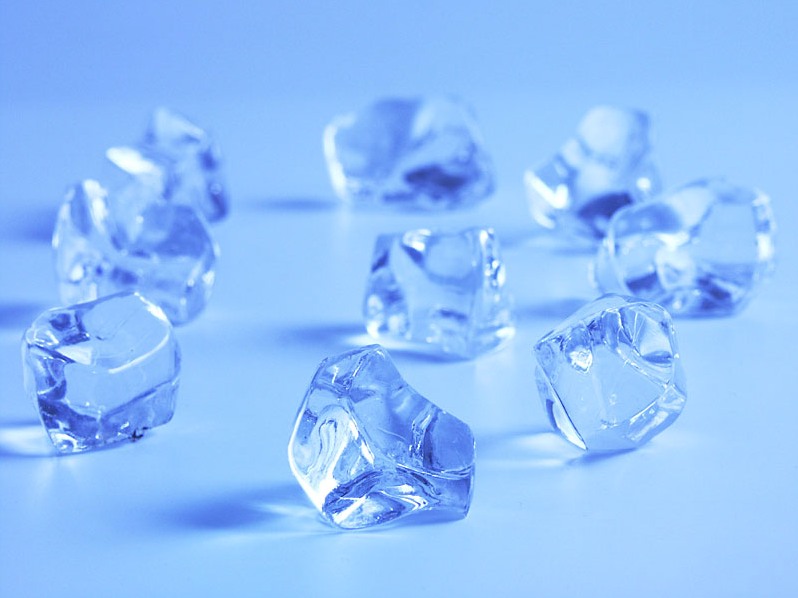 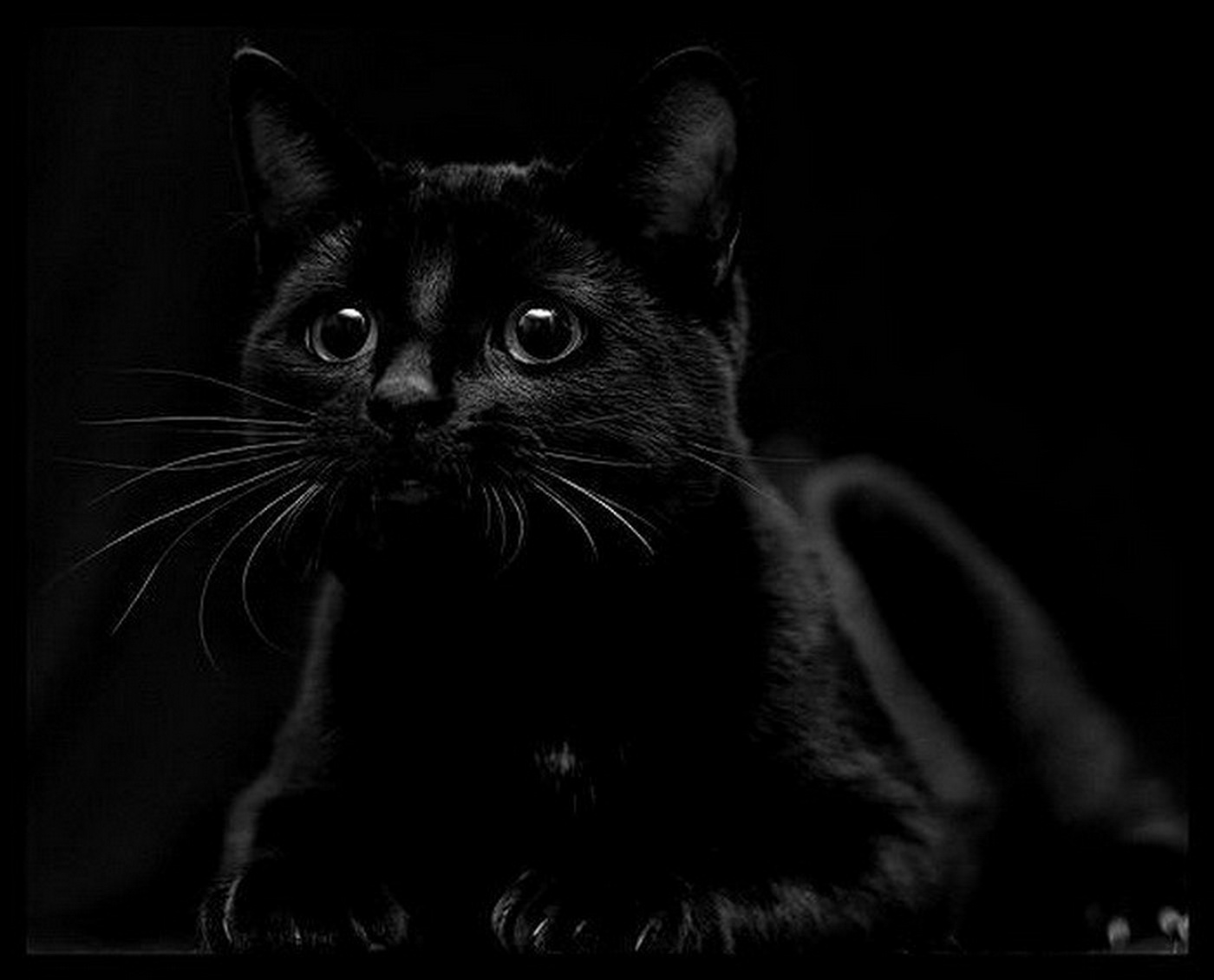 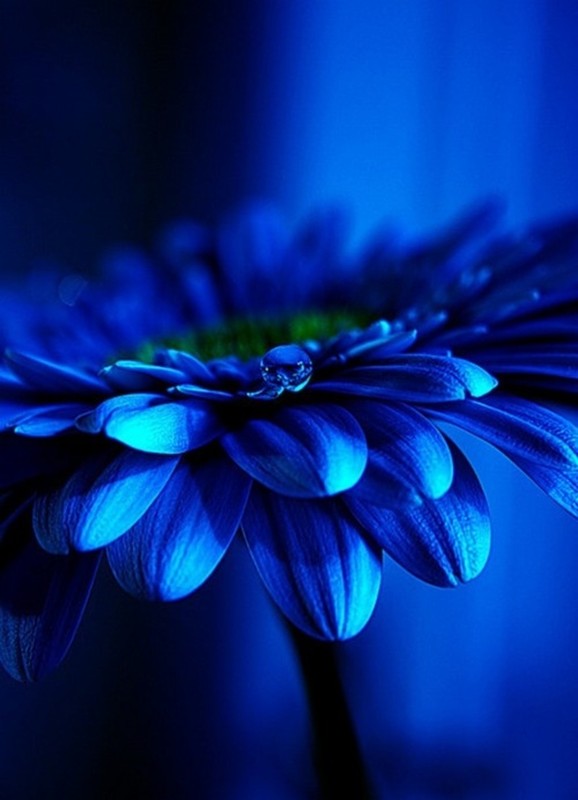 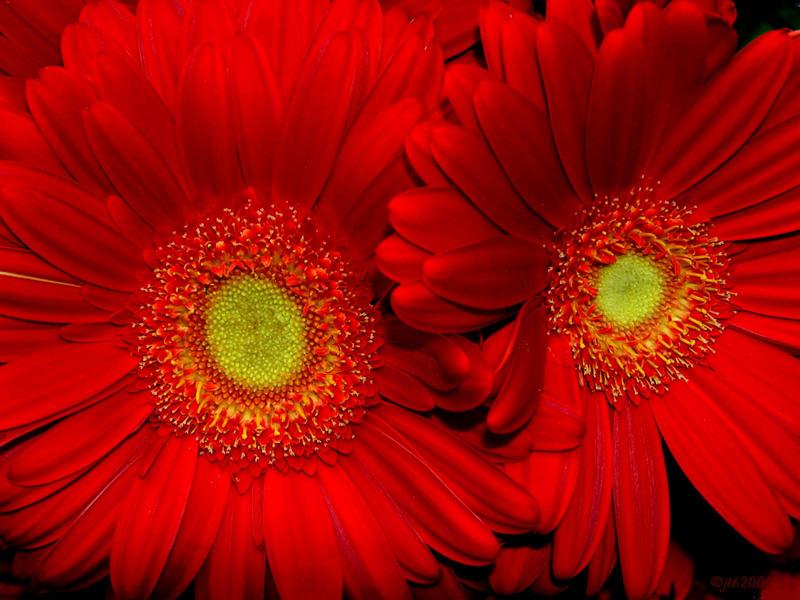